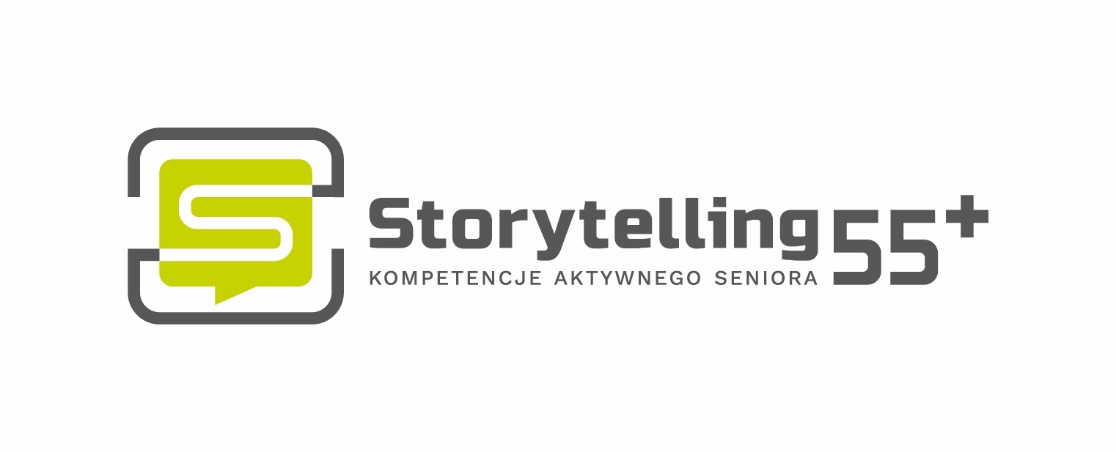 Kompetencje Aktywnego Seniora - Storytelling 55+
DZIAŁANIA PROJEKTOWE
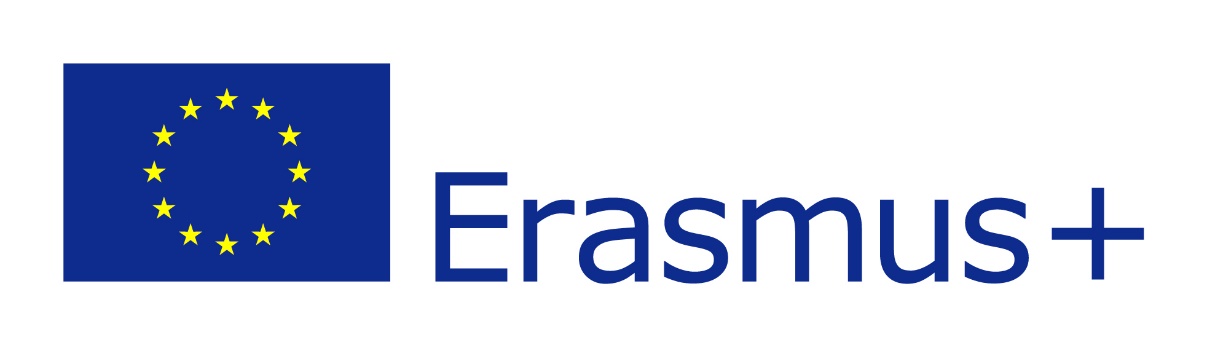 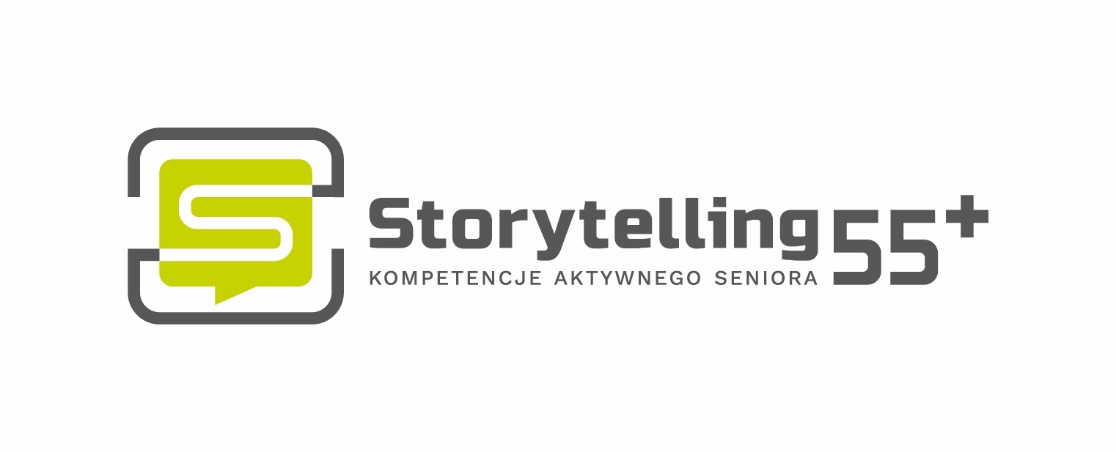 WSPÓŁPRACA MIĘDZYNARODOWA
Najważniejszy aspekt projektów Erasmus+
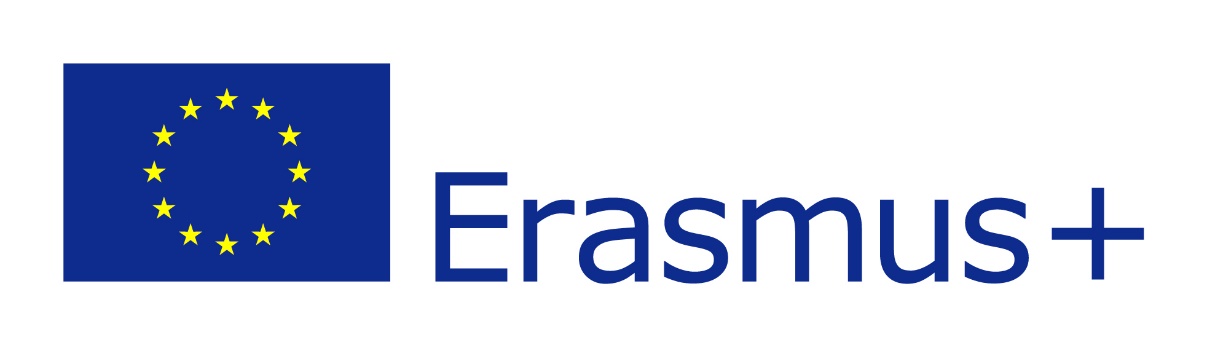 SPOTKANIE MIĘDZYNARODOWE NR 128-29.10.2021Lublin, Polska
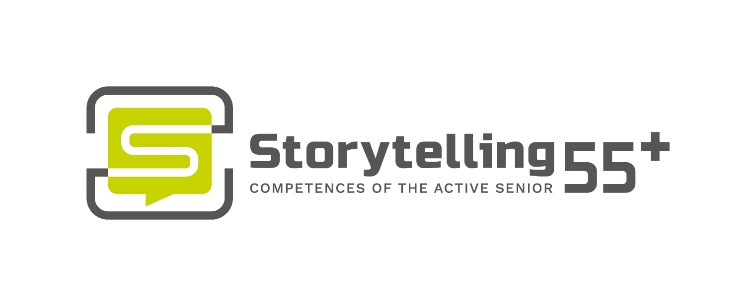 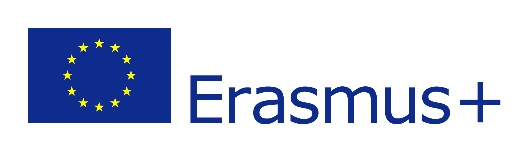 SPOTKANIE MIĘDZYNARODOWE NR 26-7.05.2022Palermo, Sycylia
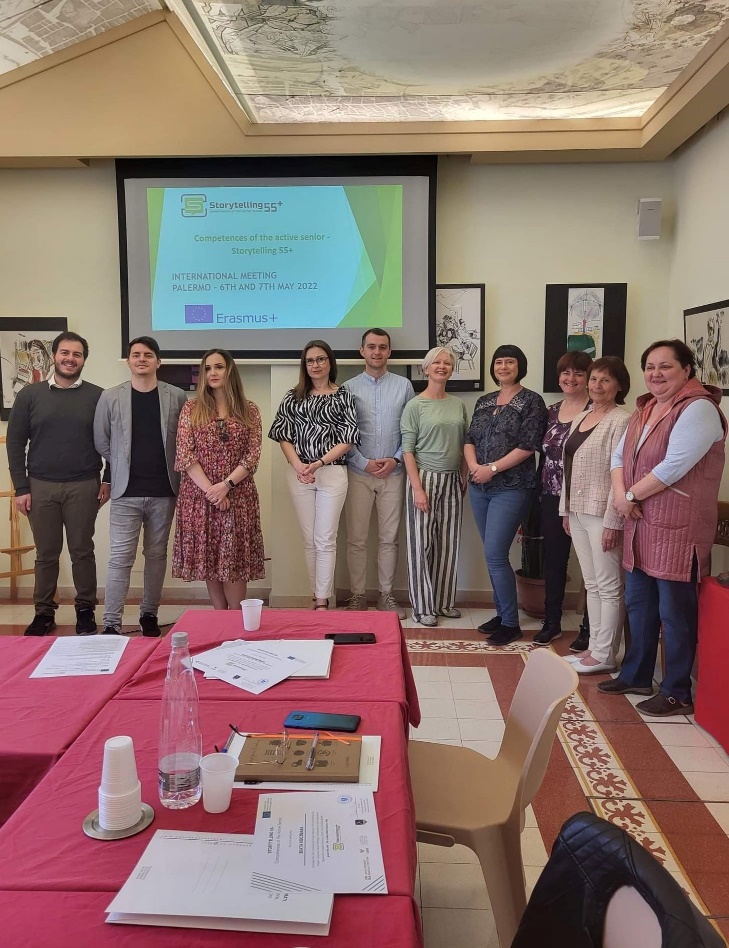 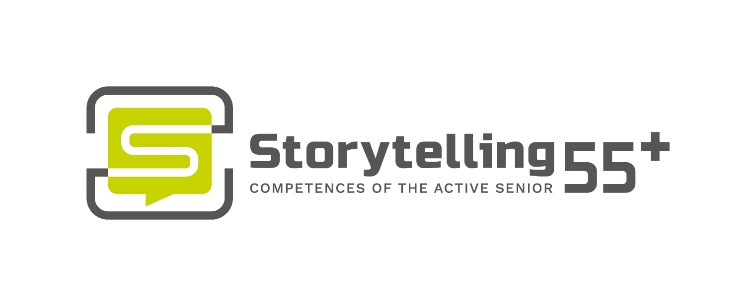 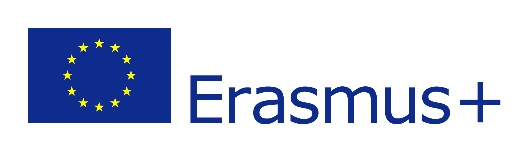 SPOTKANIE MIĘDZYNARODOWE NR 314-15.07.2022Rogaška Slatina, Slowenia
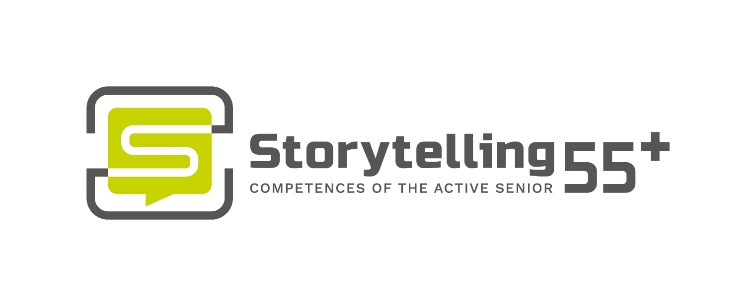 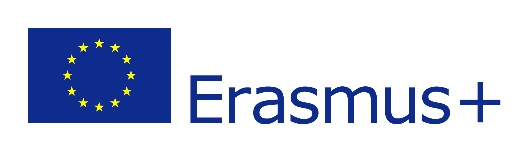 SPOTKANIE MIĘDZYNARODOWE NR 419-20.10.2022Rogaška Slatina, Slowenia
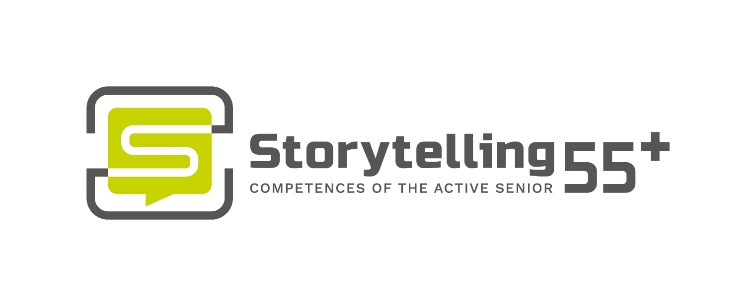 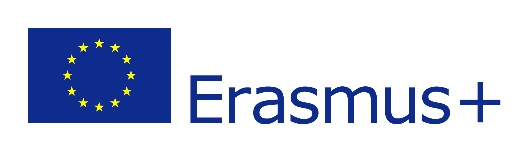 MIĘDZYNARODOWE WARSZTATY DLA EDUKATORÓW18-21.10.2022 Rogaška Slatina, Słowenia
5 dni roboczych
18 osób łącznie (po 6 z każdego kraju partnerskiego)
UCZESTNICY – EDUKATORZY, którzy którzy pracują z seniorami, z różnych instytucji: uniwersytetów III wieku, domów kultury, organizacji pozarządowych, bibliotek itp.
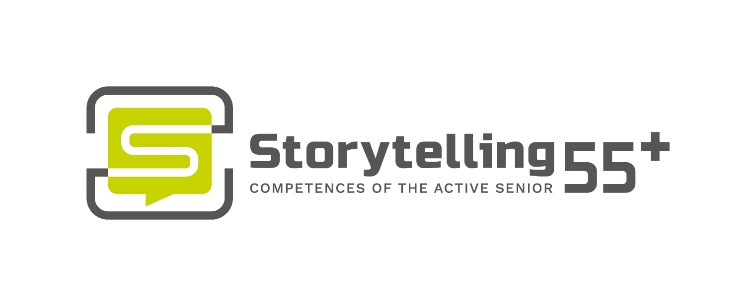 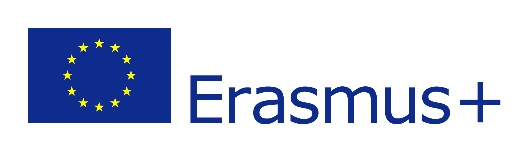 MIĘDZYNARODOWE WARSZTATY DLA EDUKATORÓW18-21.10.2022 Rogaška Slatina, Słowenia
3 najważniejsze cele warsztatów

Prezentacja i przetestowanie materiałów edukacyjnych
Przeszkolenie edukatorów
Integracja i wymiana doświadczeń

                                  … szczegóły na kolejnych slajdach
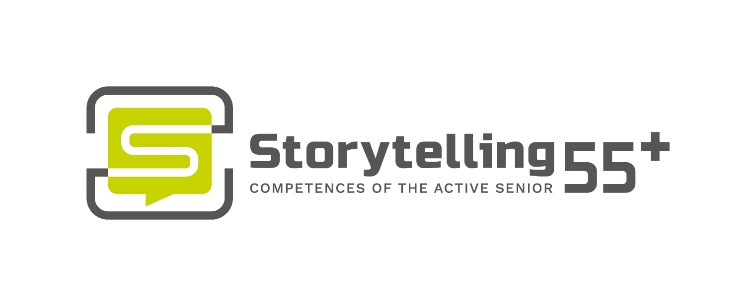 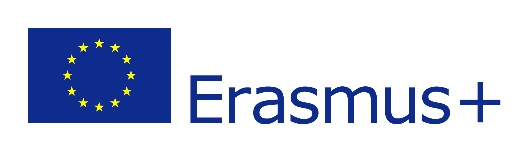 Prezentacja i przetestowanie materiałów edukacyjnych
Kurs szkoleniowy "Storytelling kulturowy": scenariusze zajęć i multimedia dla seniorów.
Zestaw kart do storytellingu - karty opowieści o lokalnym dziedzictwie kulturowym.
E-book stanowiący przewodnik metodyczny dla edukatorów.
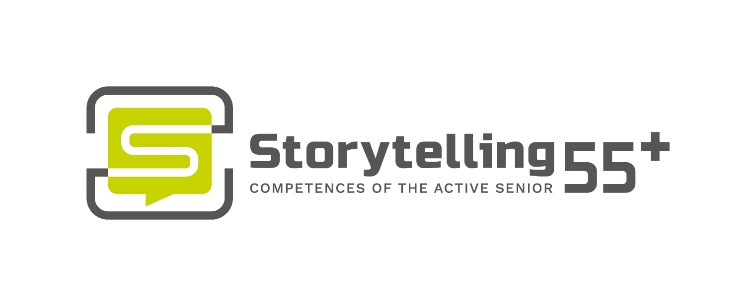 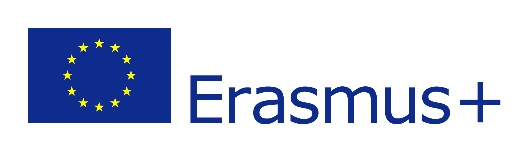 2.  Przeszkolenie edukatorów w formule „Train The Trainer” czyli „szkolenie dla szkoleniowca”.
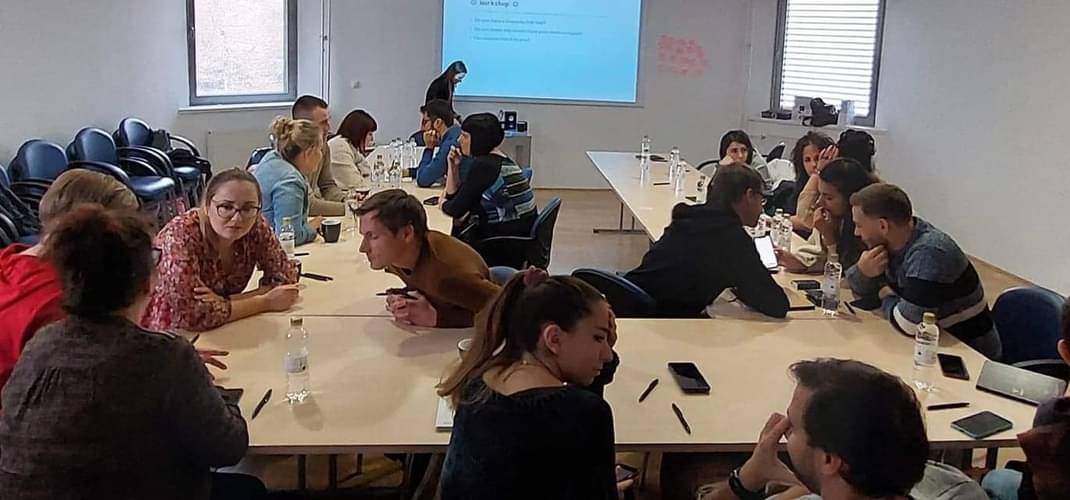 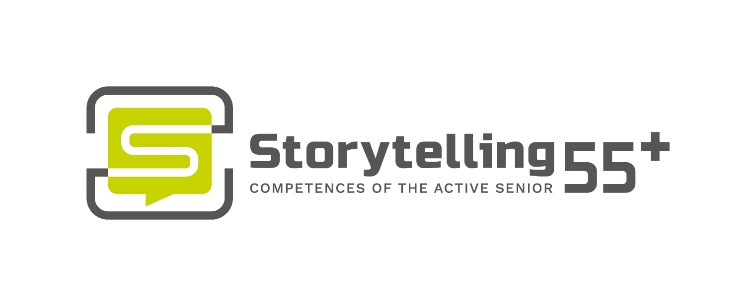 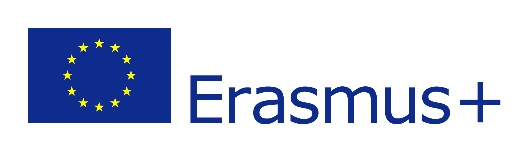 3. Integracja i wymiana doświadczeń
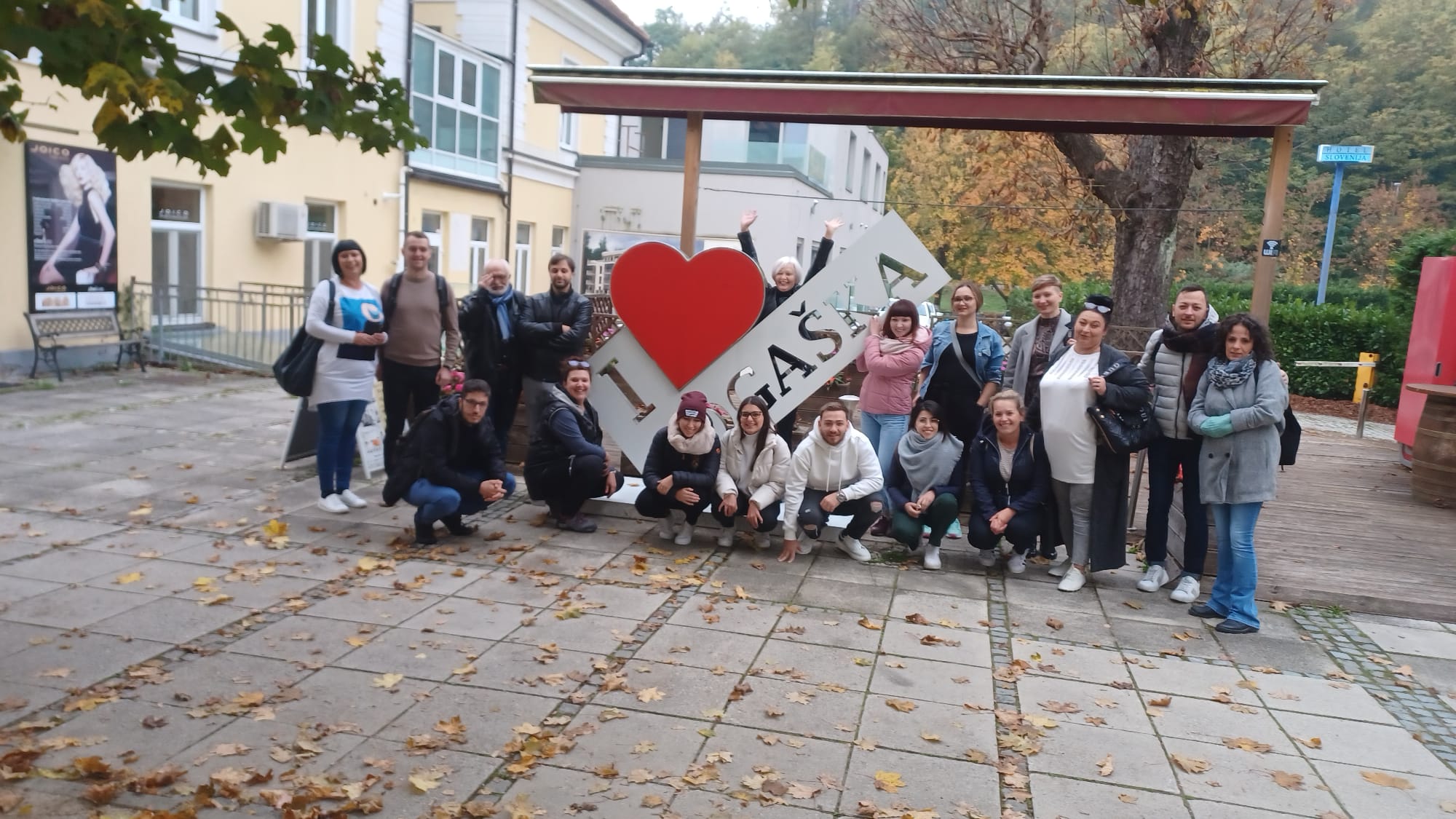 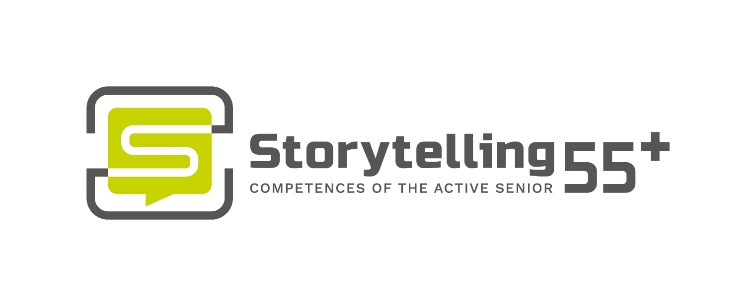 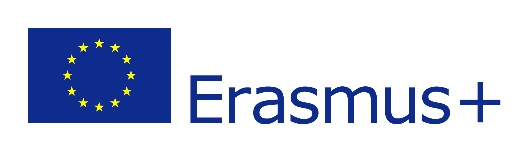 WARSZTATY LOKALNE DLA SENIORÓW
We wszystkich krajach partnerstwa (Polska, Włochy, Słowenia)
W każdym kraju minimum 36 uczestników
Prowadzone przez edukatorów, którzy wcześniej uczestniczyli w międzynarodowych warsztatach
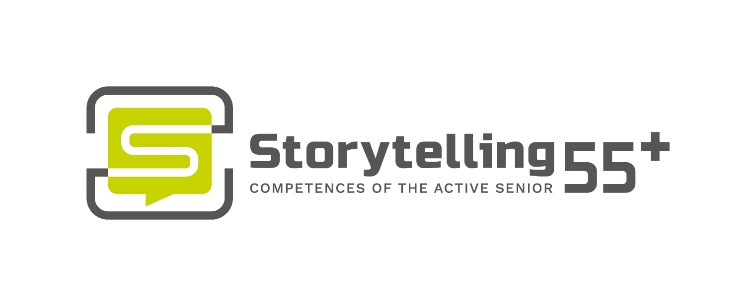 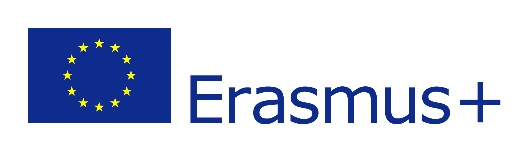 WARSZTATY LOKALNE - CHEŁM
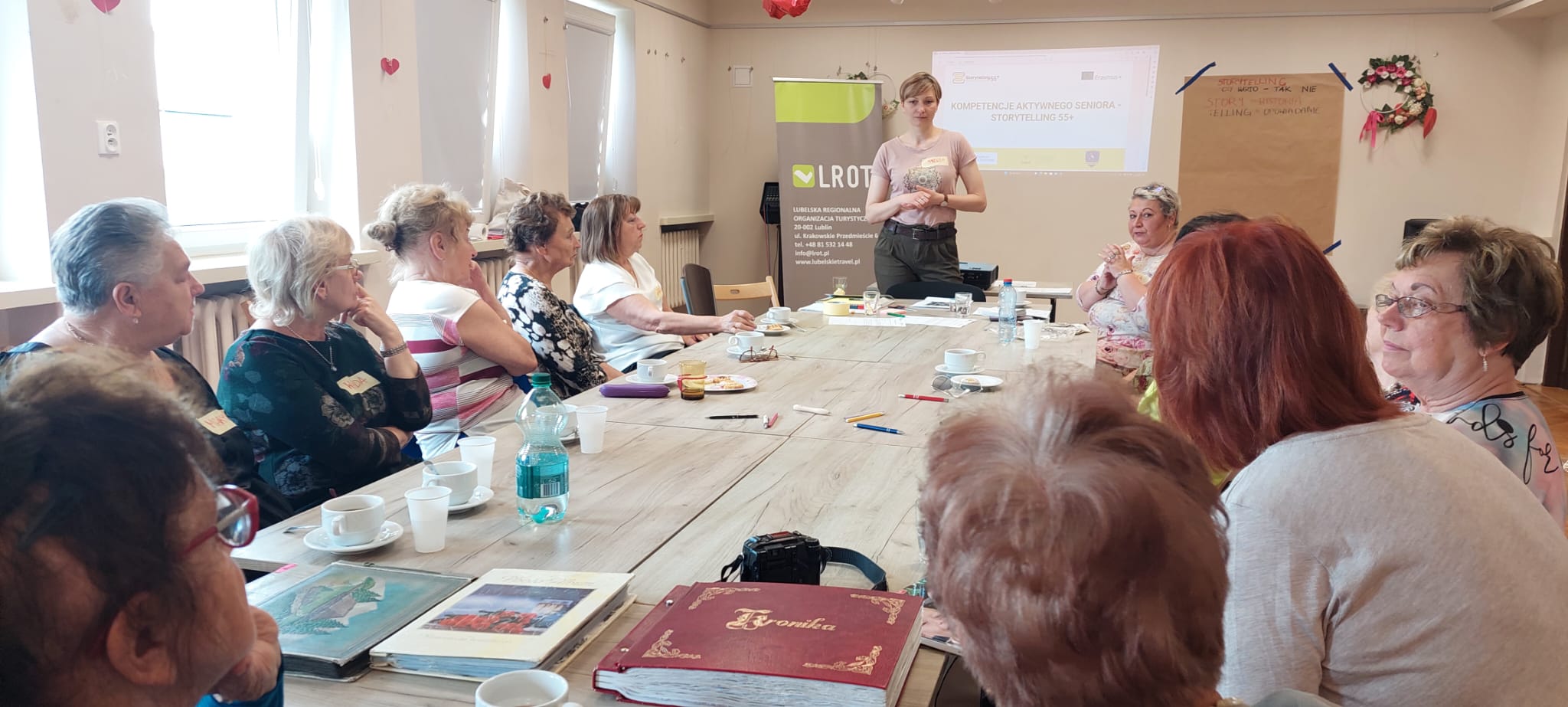 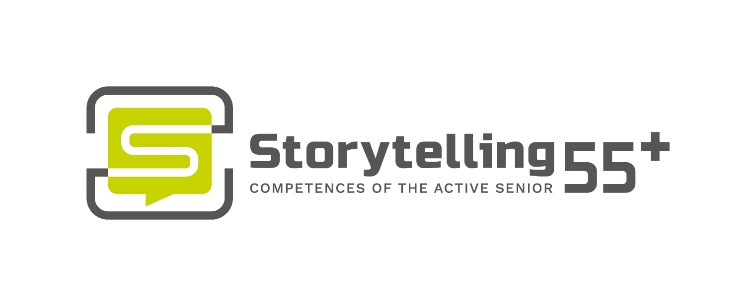 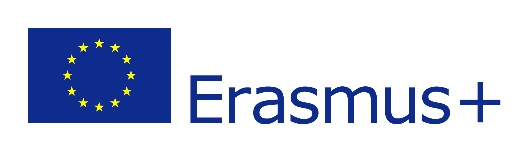 WARSZTATY LOKALNE - CHEŁM
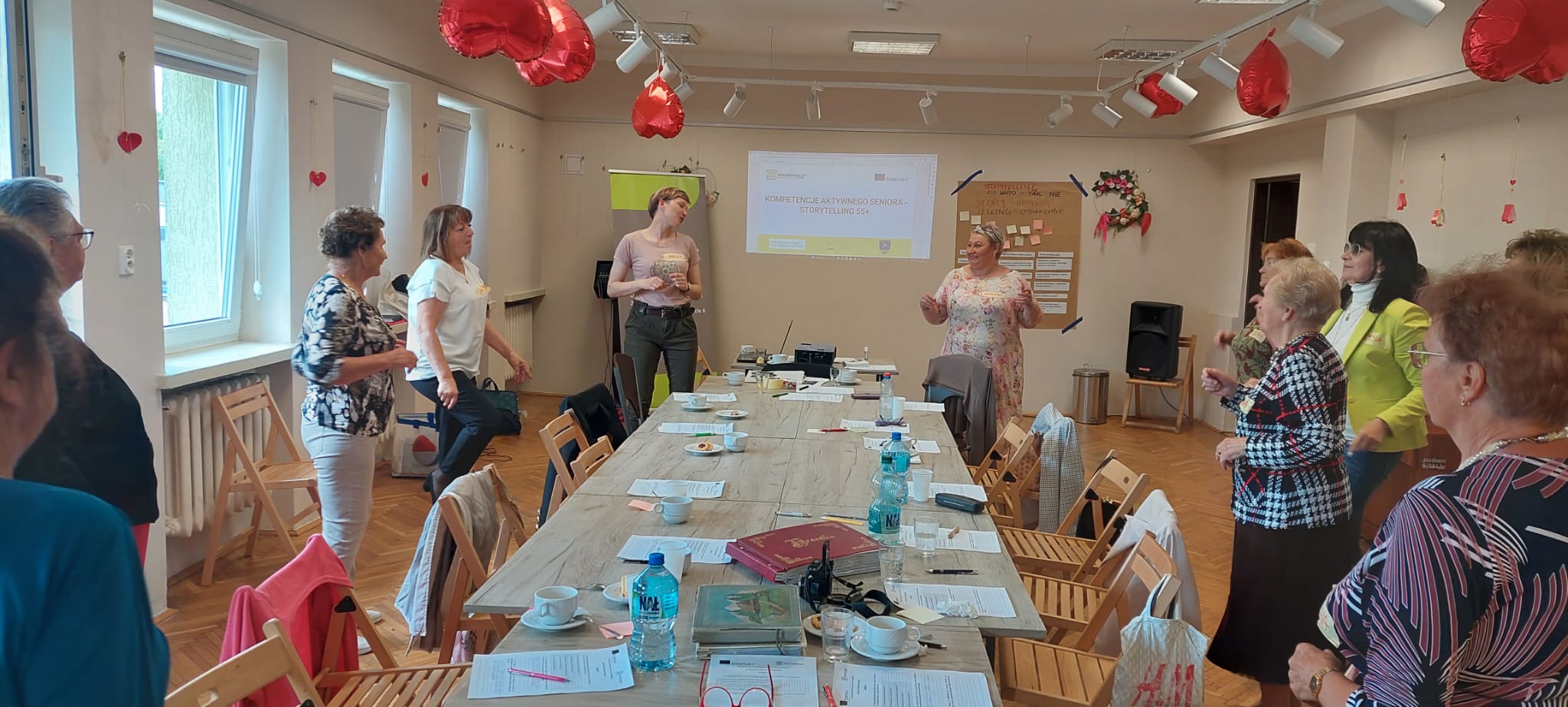 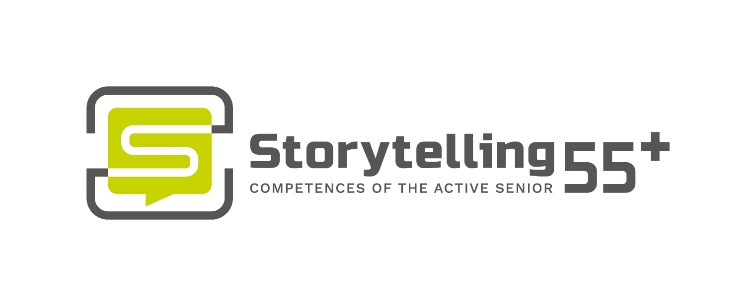 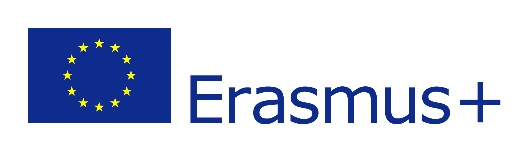 WARSZTATY LOKALNE - NAŁĘCZÓW
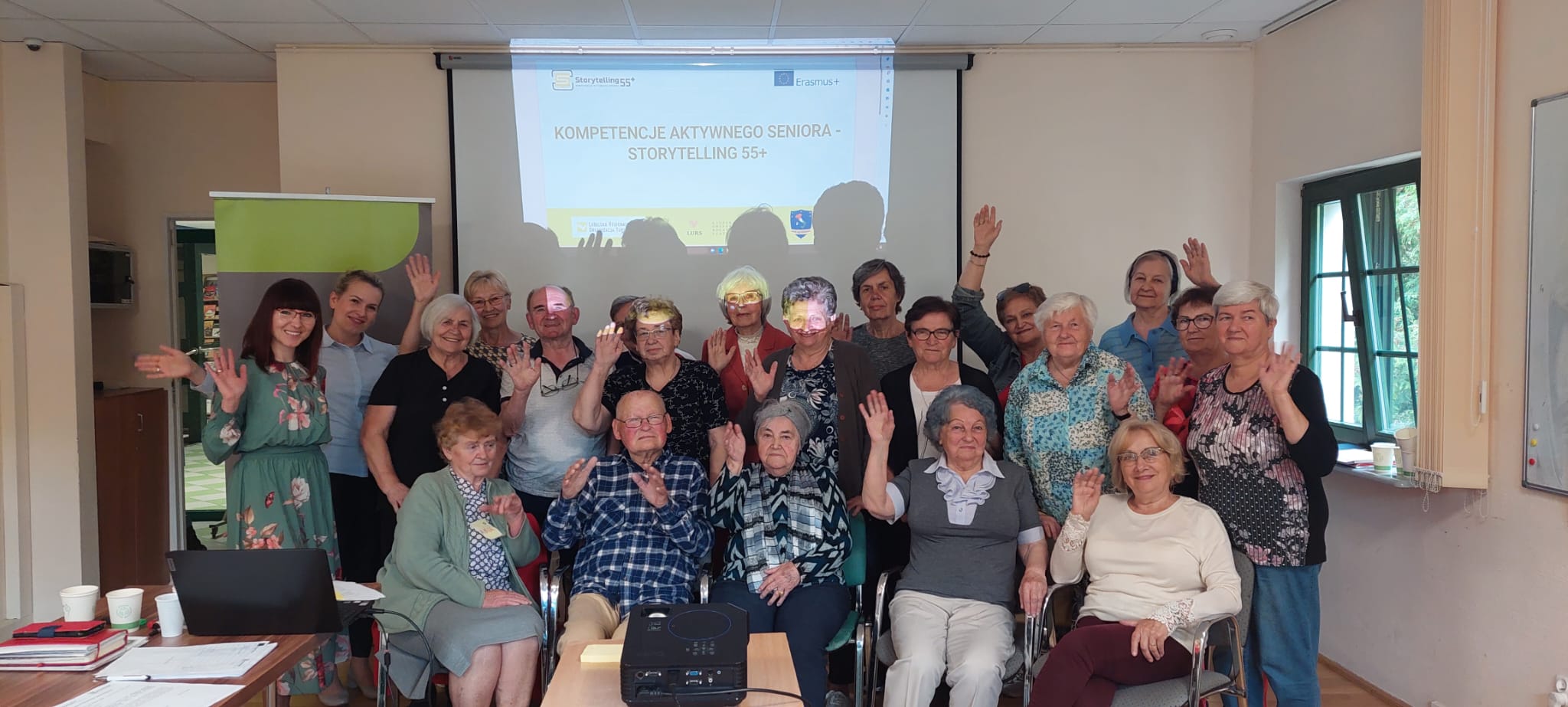 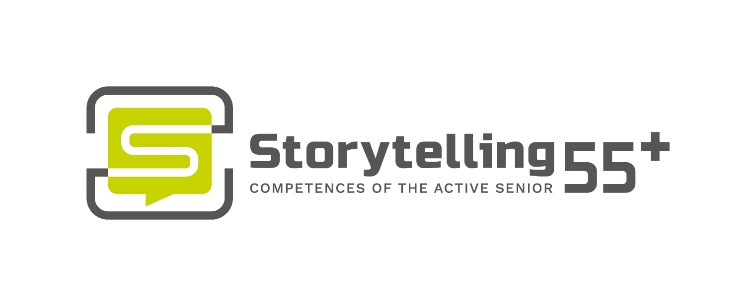 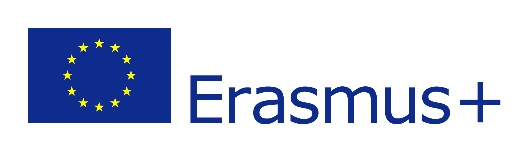 WARSZTATY LOKALNE - NAŁĘCZÓW
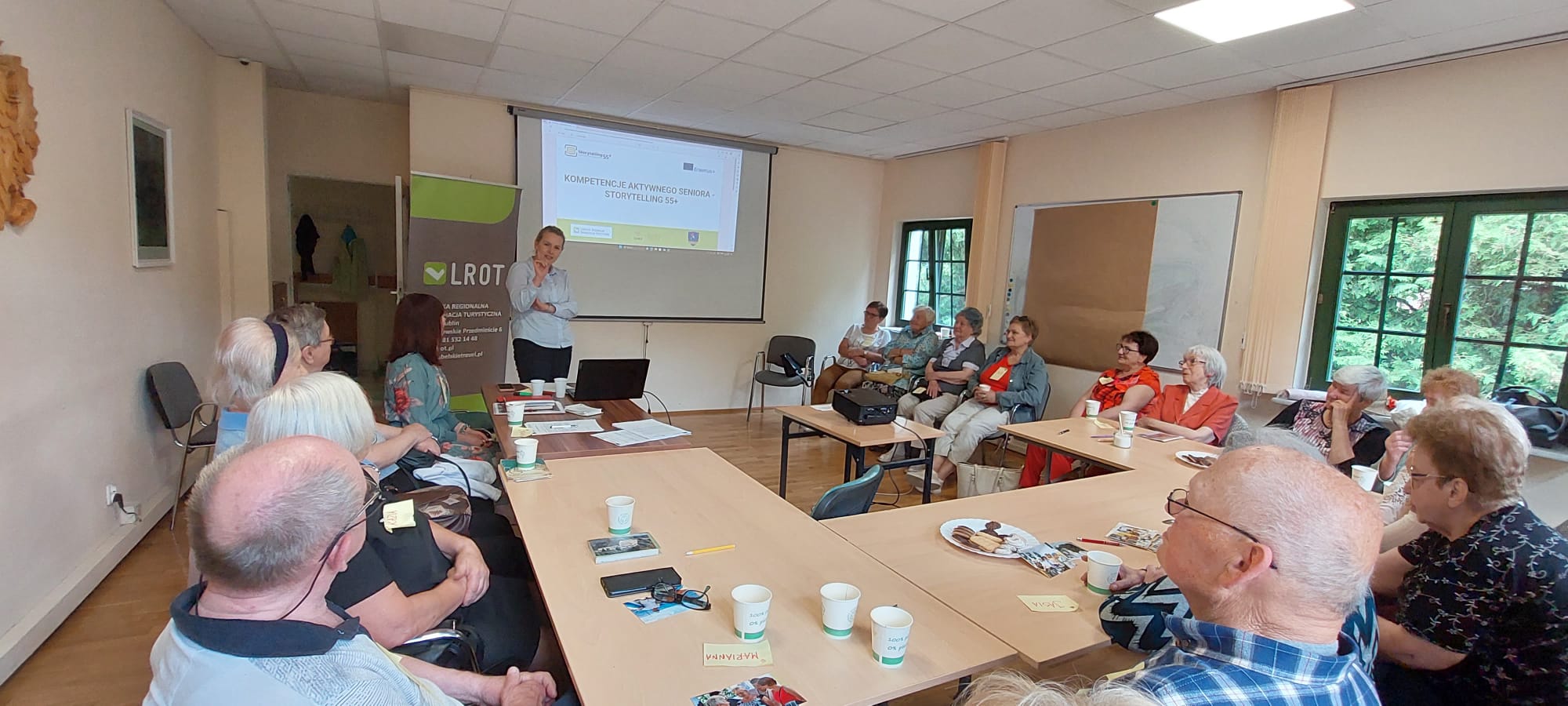 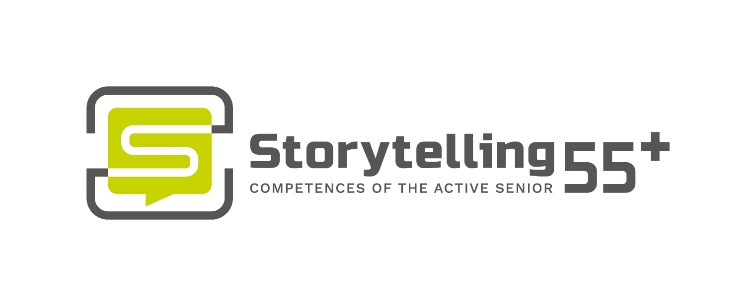 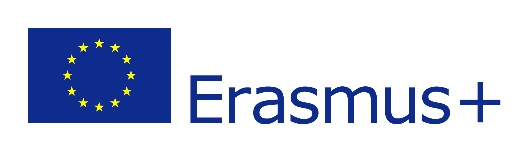 WARSZTATY LOKALNE W KRAJACH PARTNERSKICH
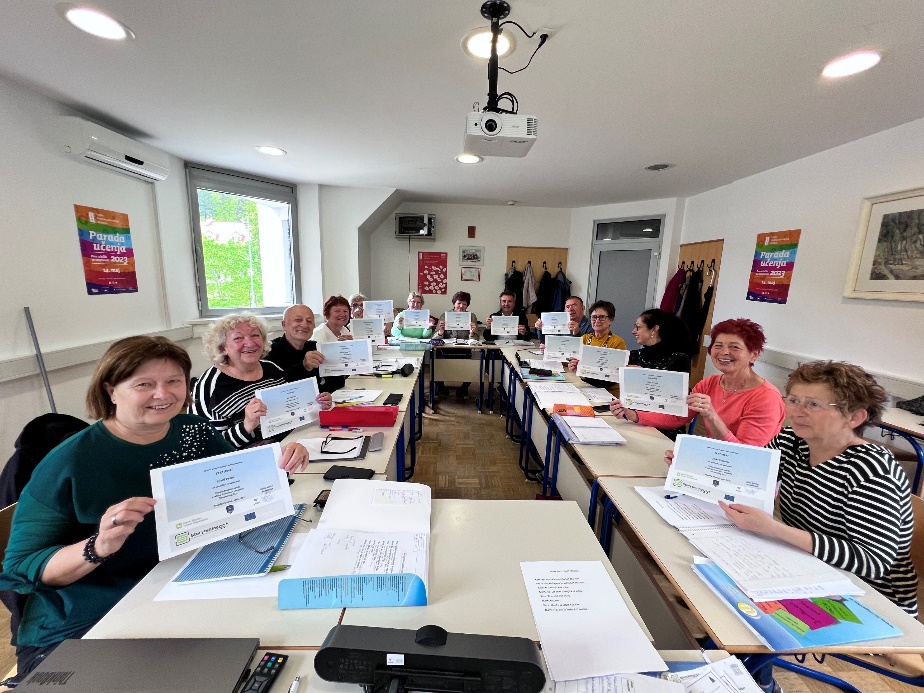 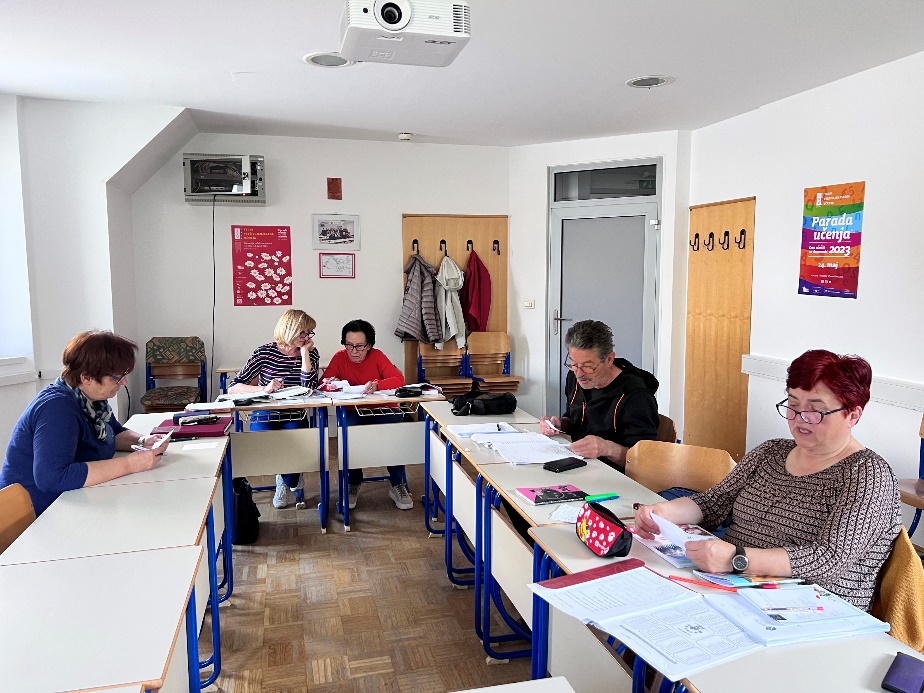 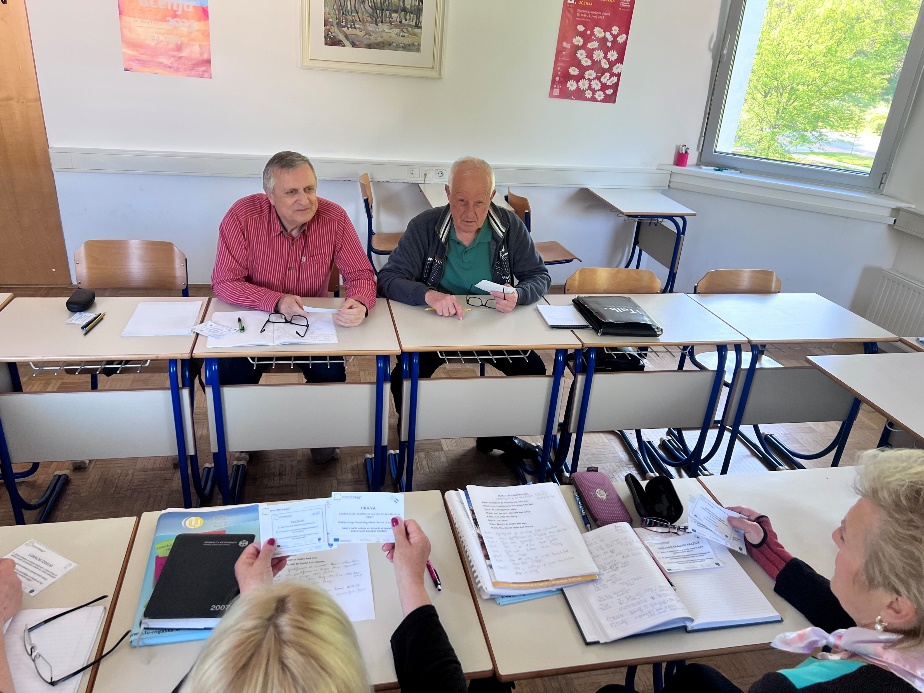 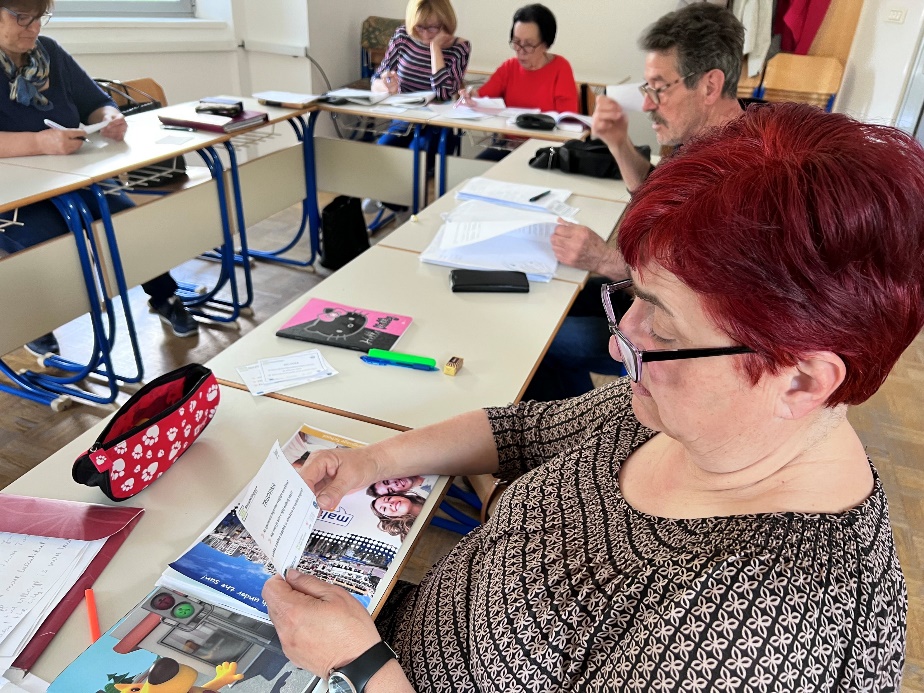 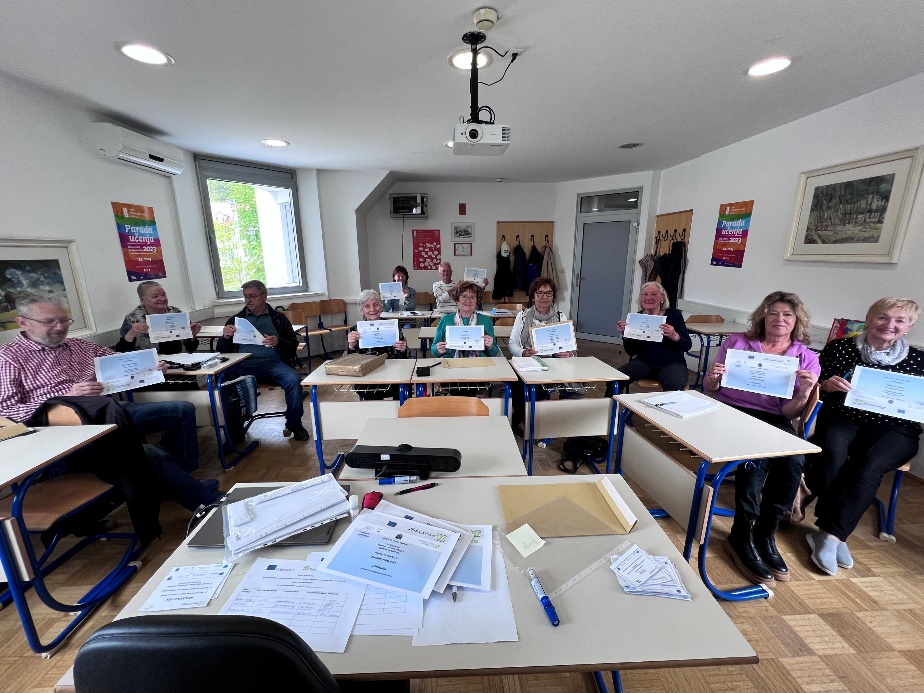 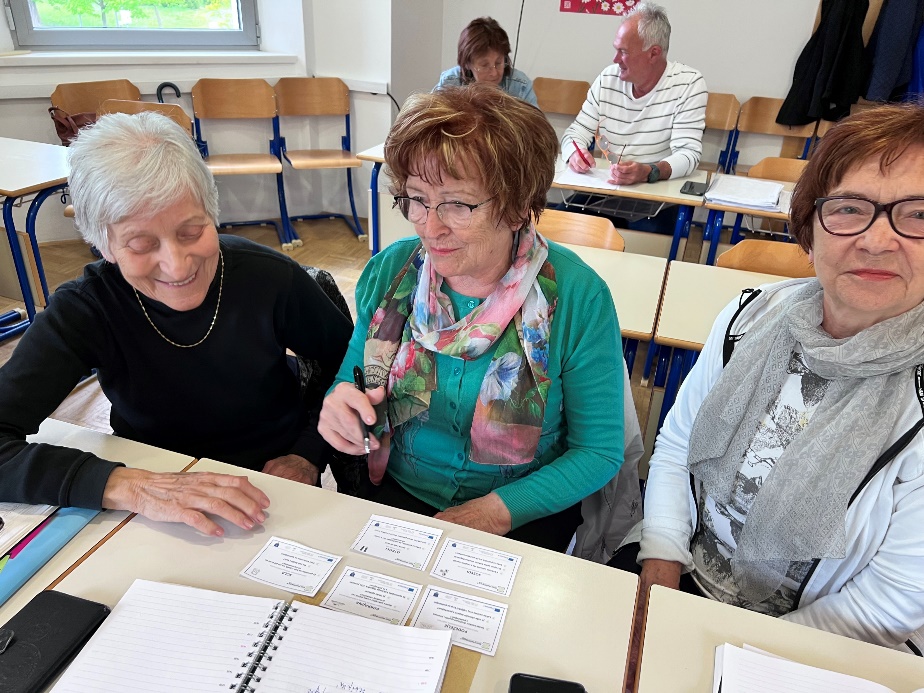 PRZYKŁADOWE REZULTATY PROJEKTU- scenariusze zajęć i multimedia dla seniorów
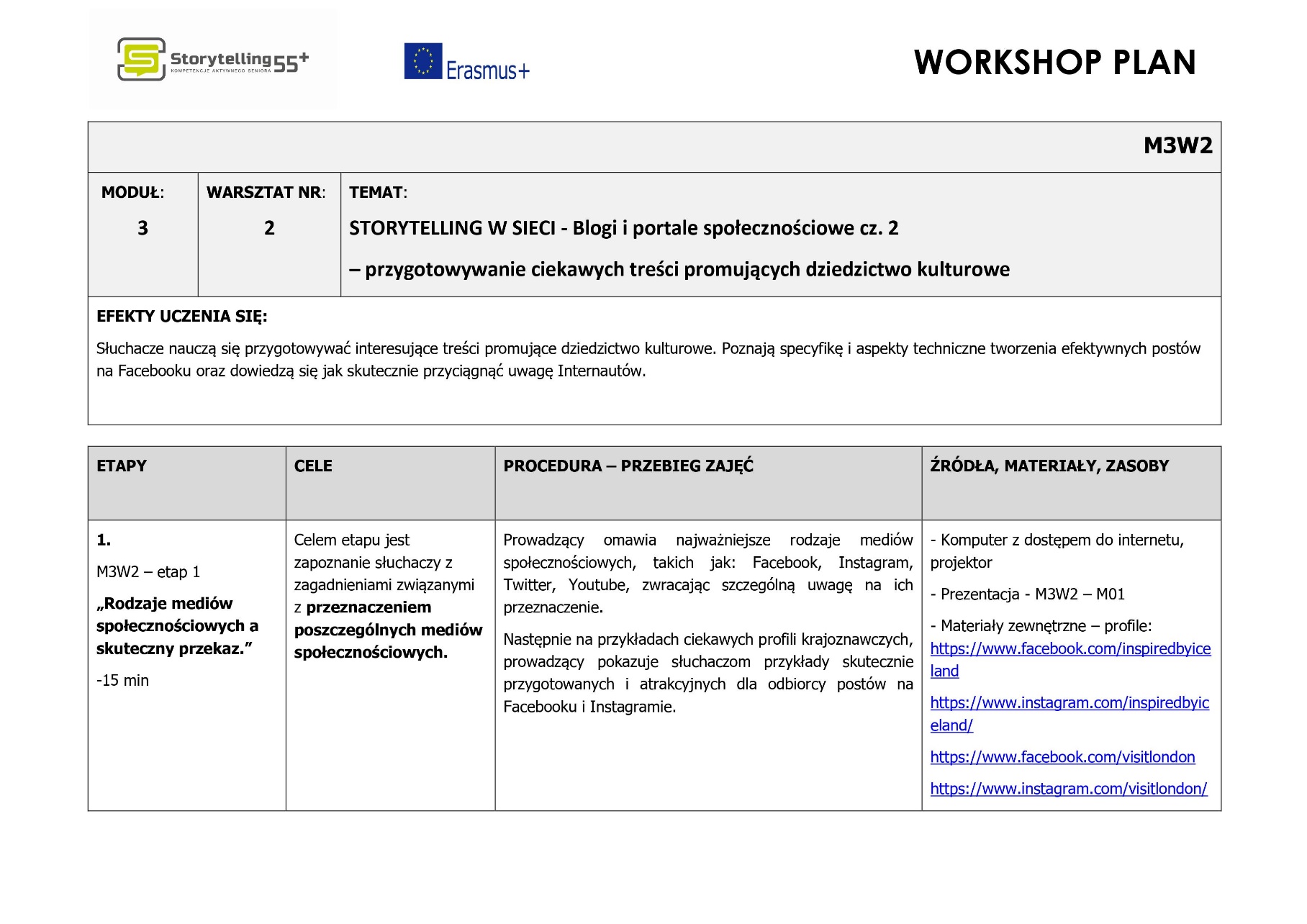 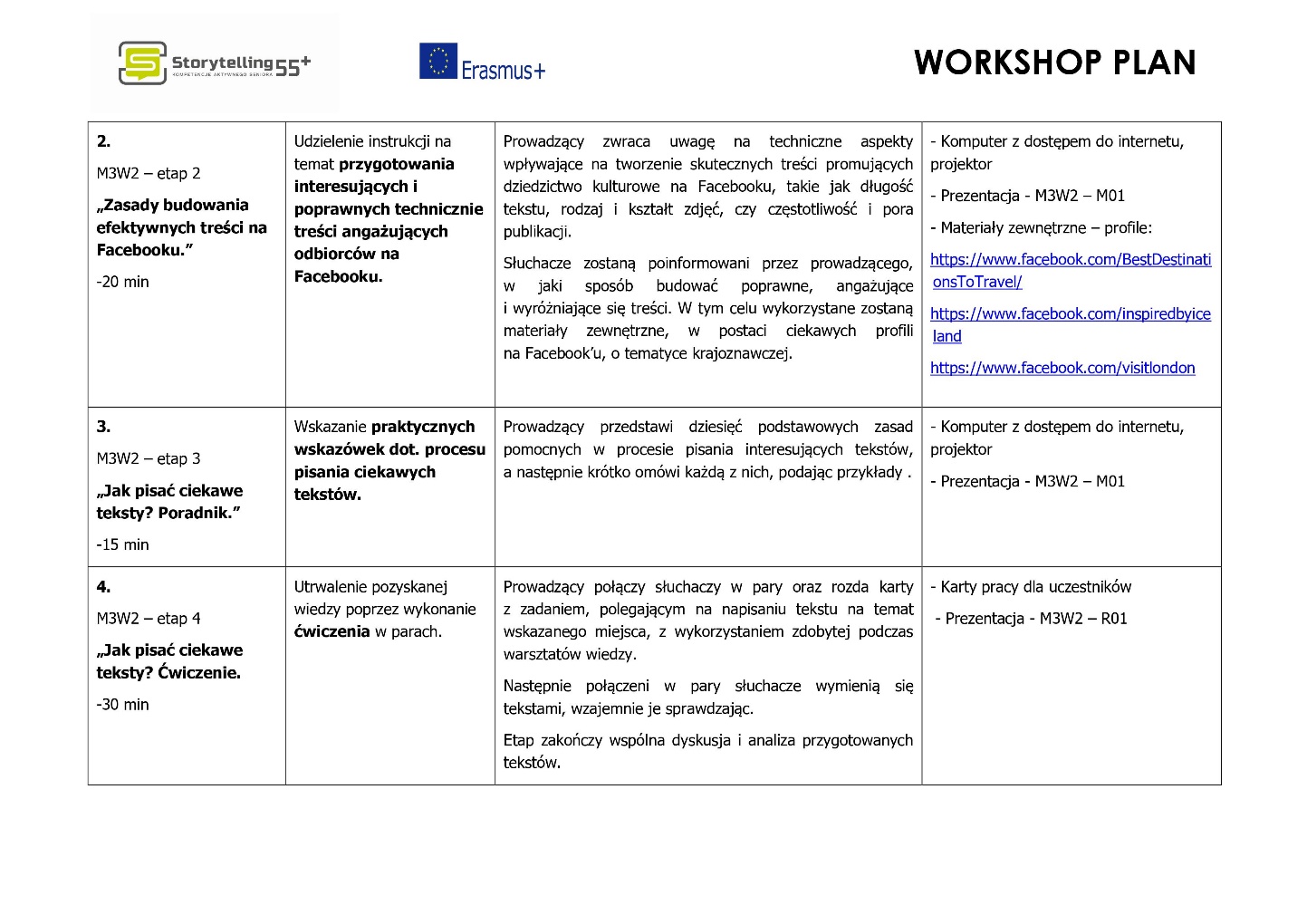 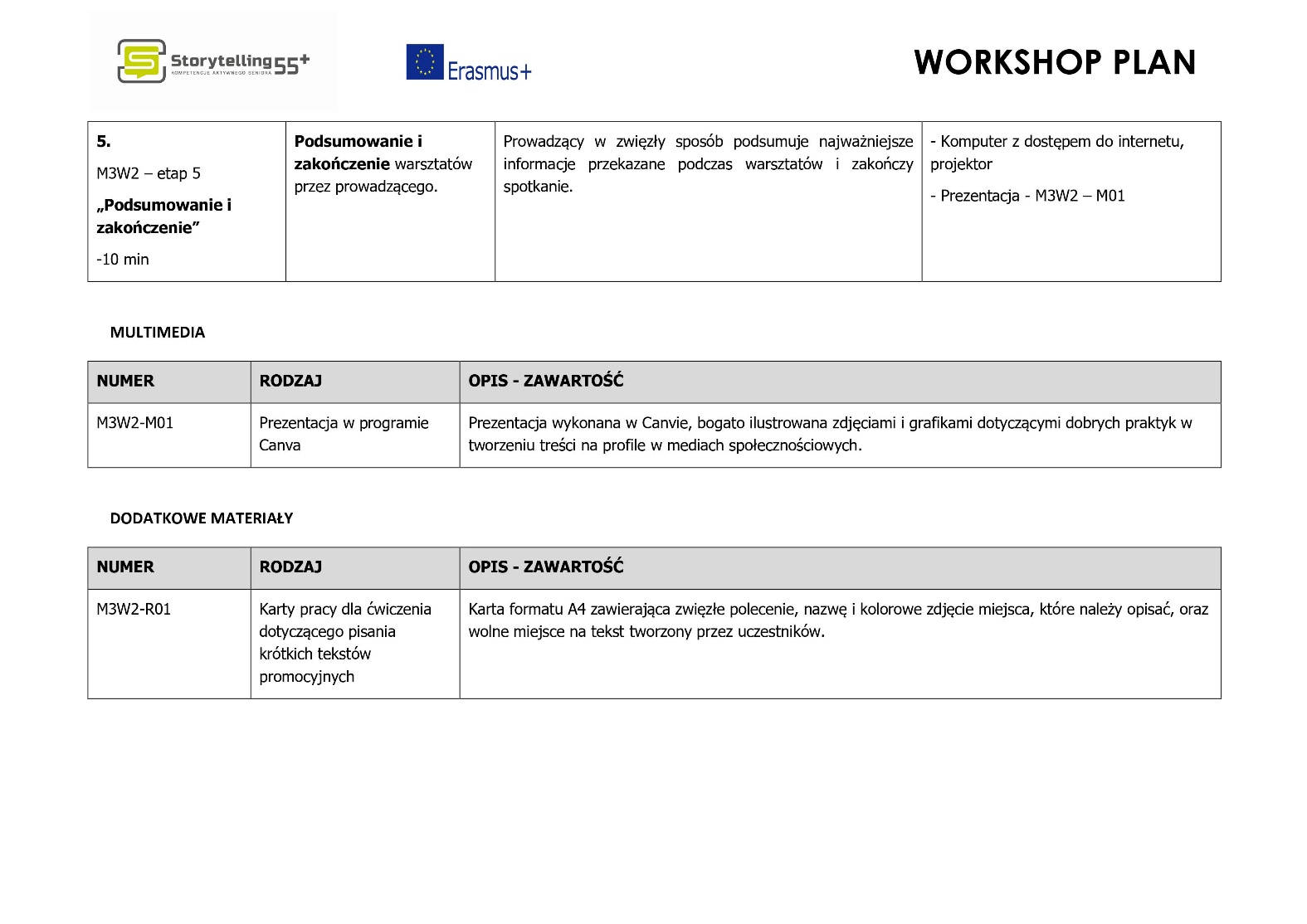 - Zestaw kart do storytellingu
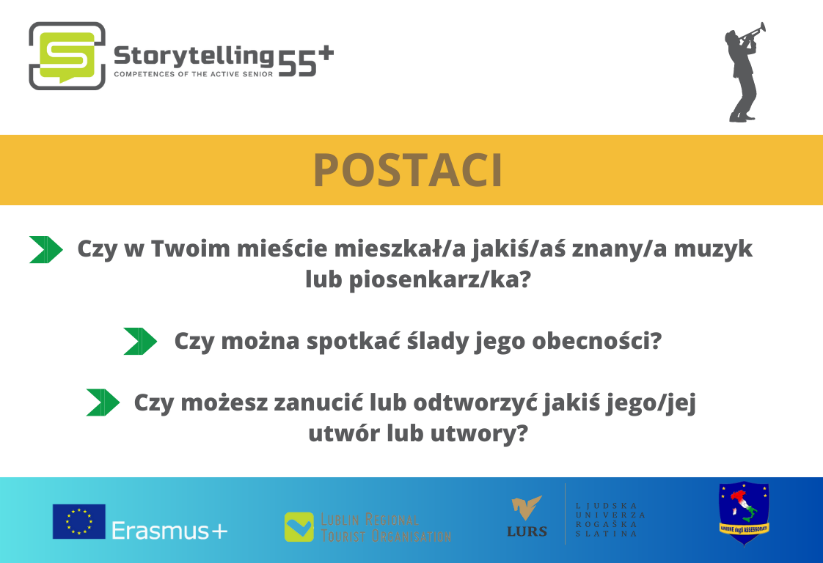 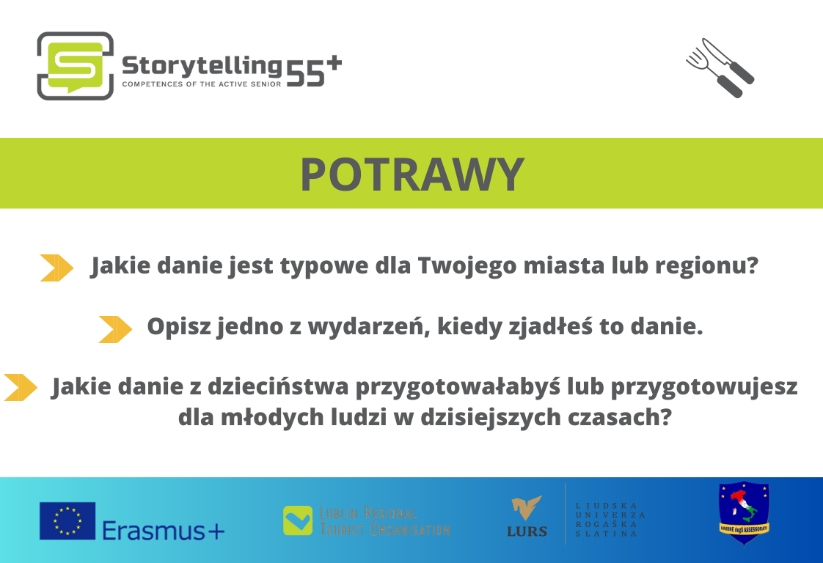 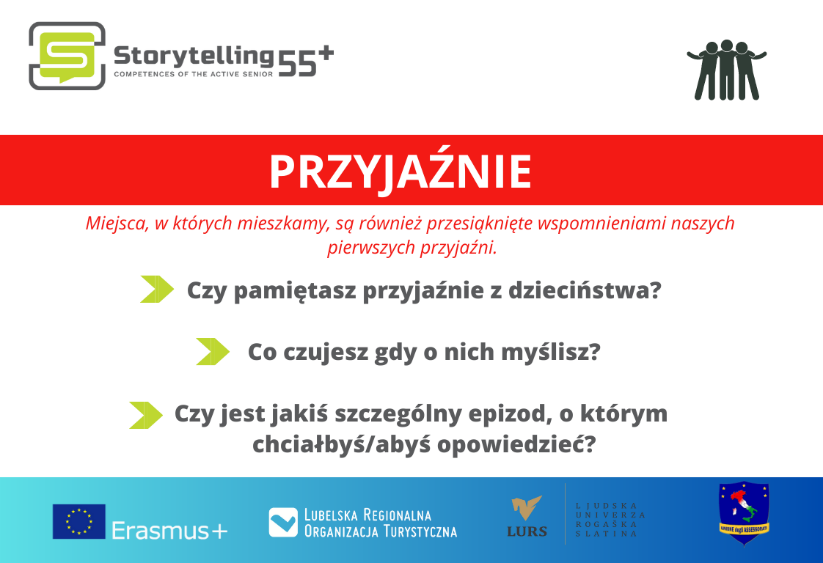 - E-book
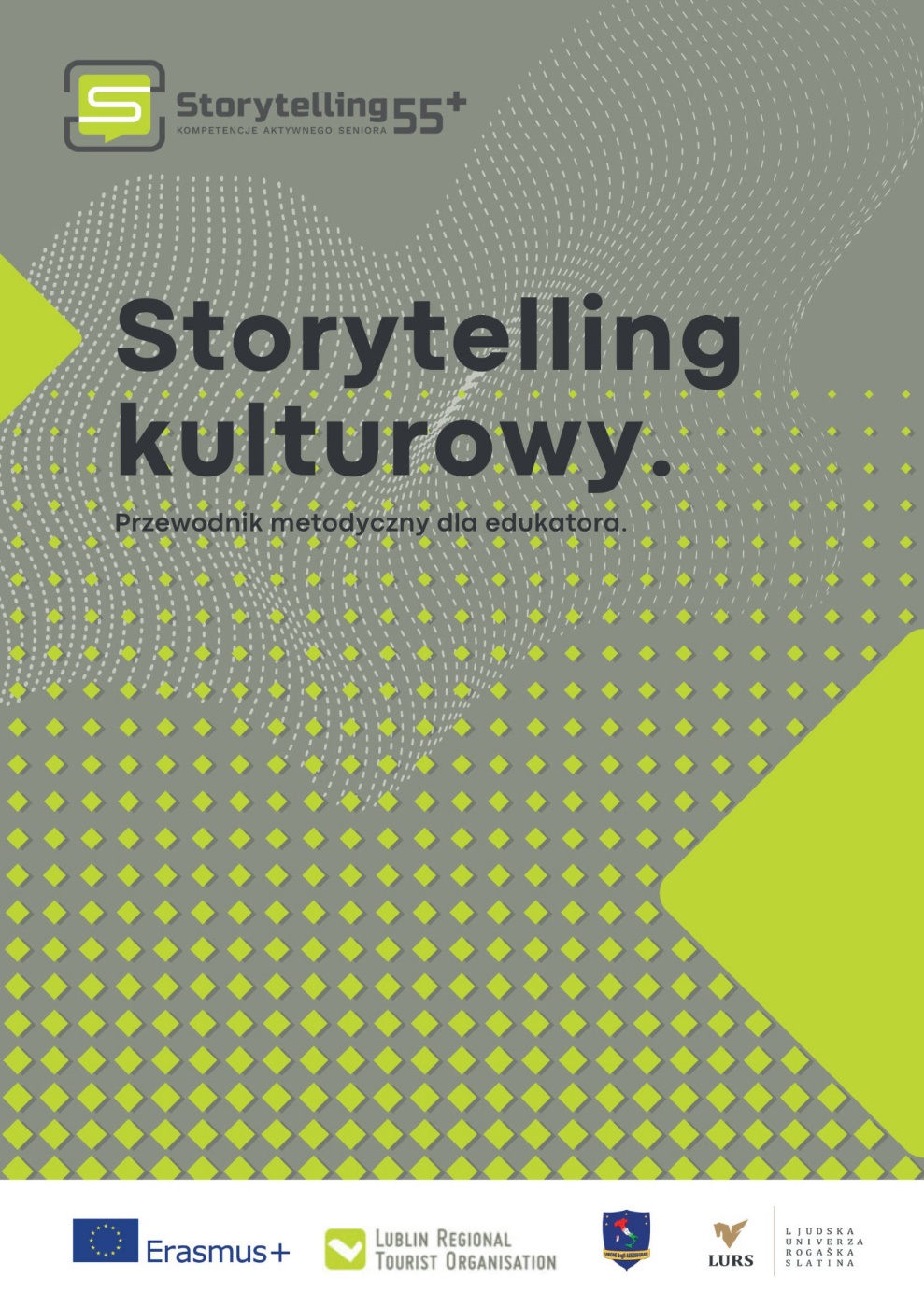 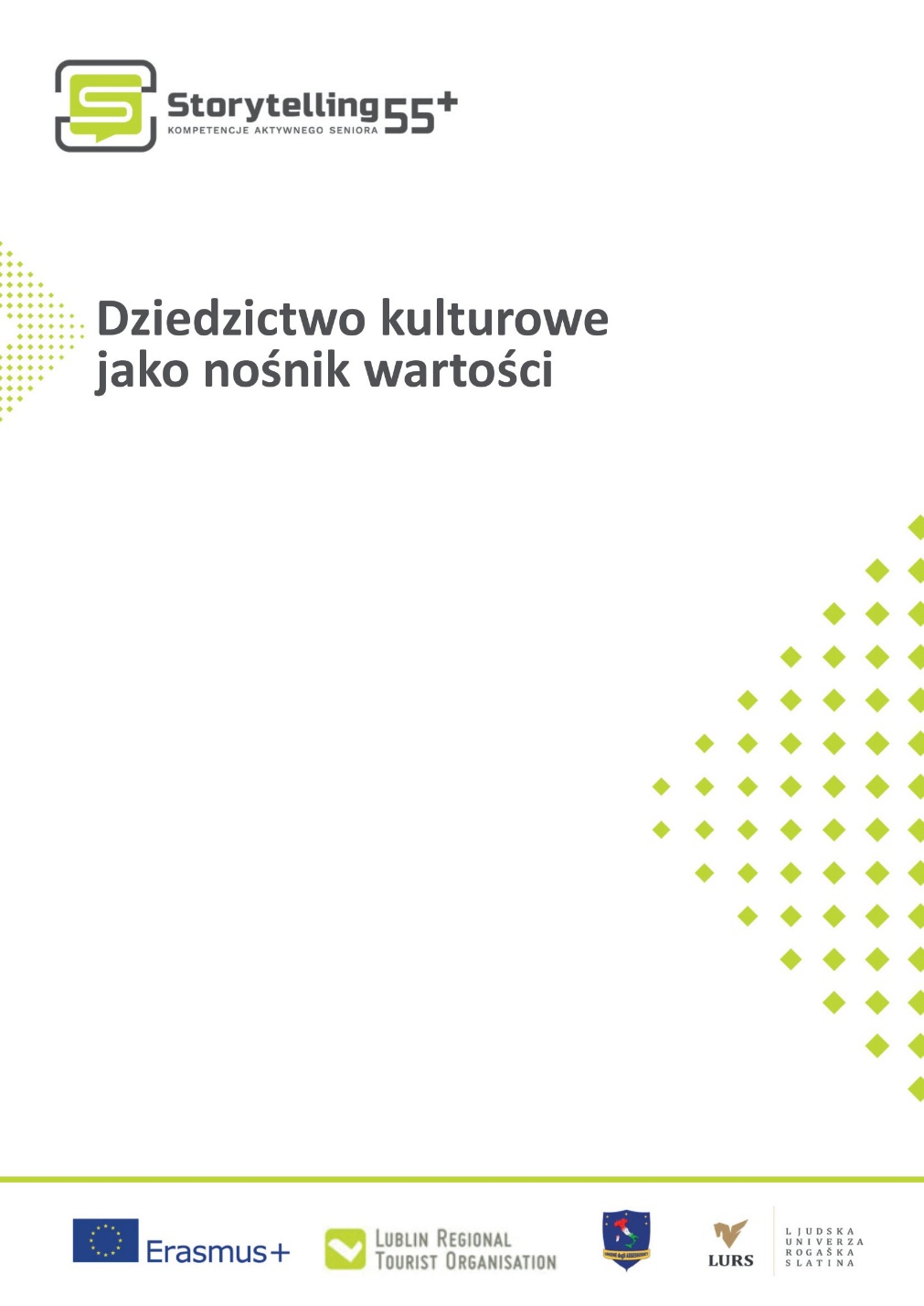 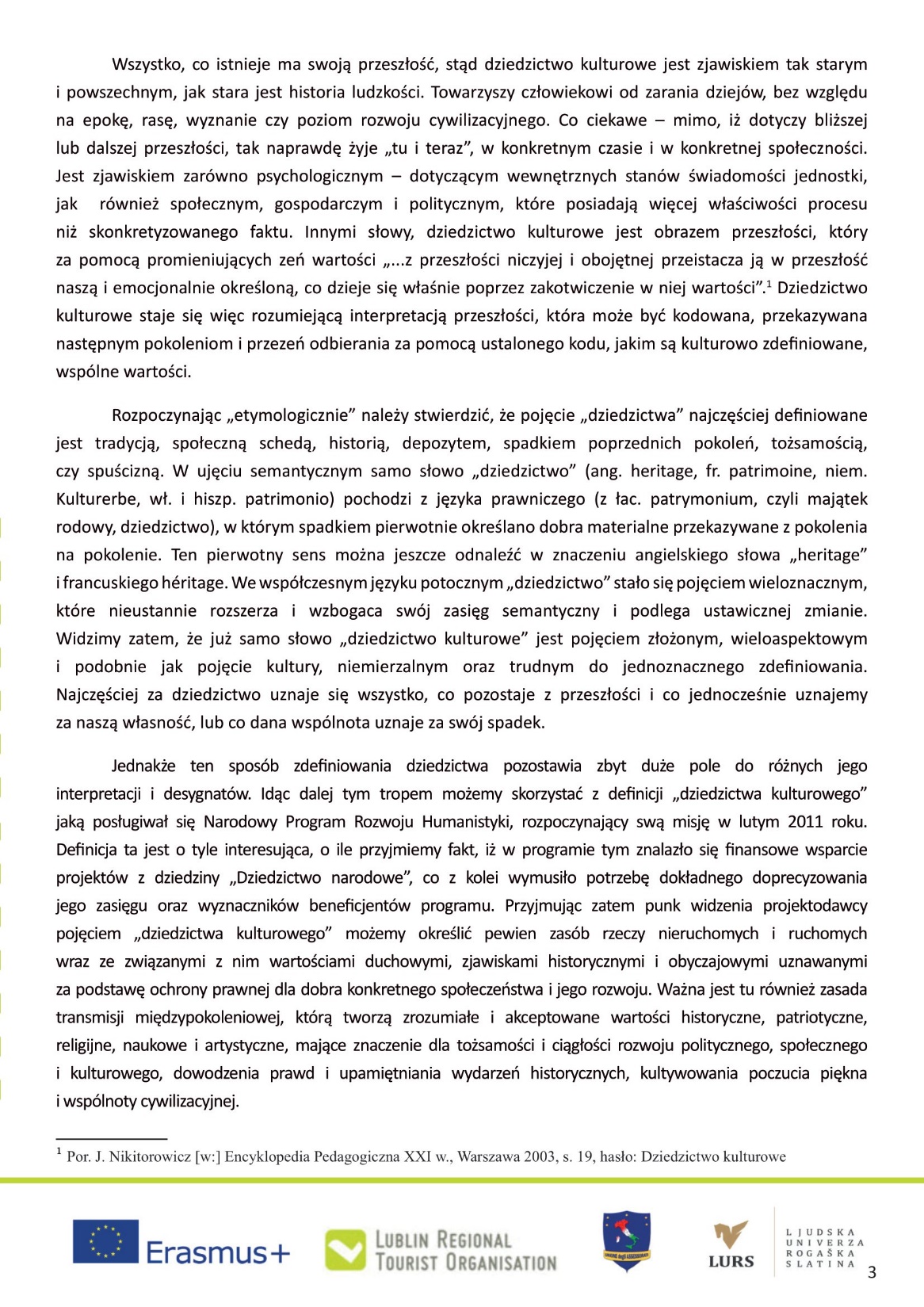 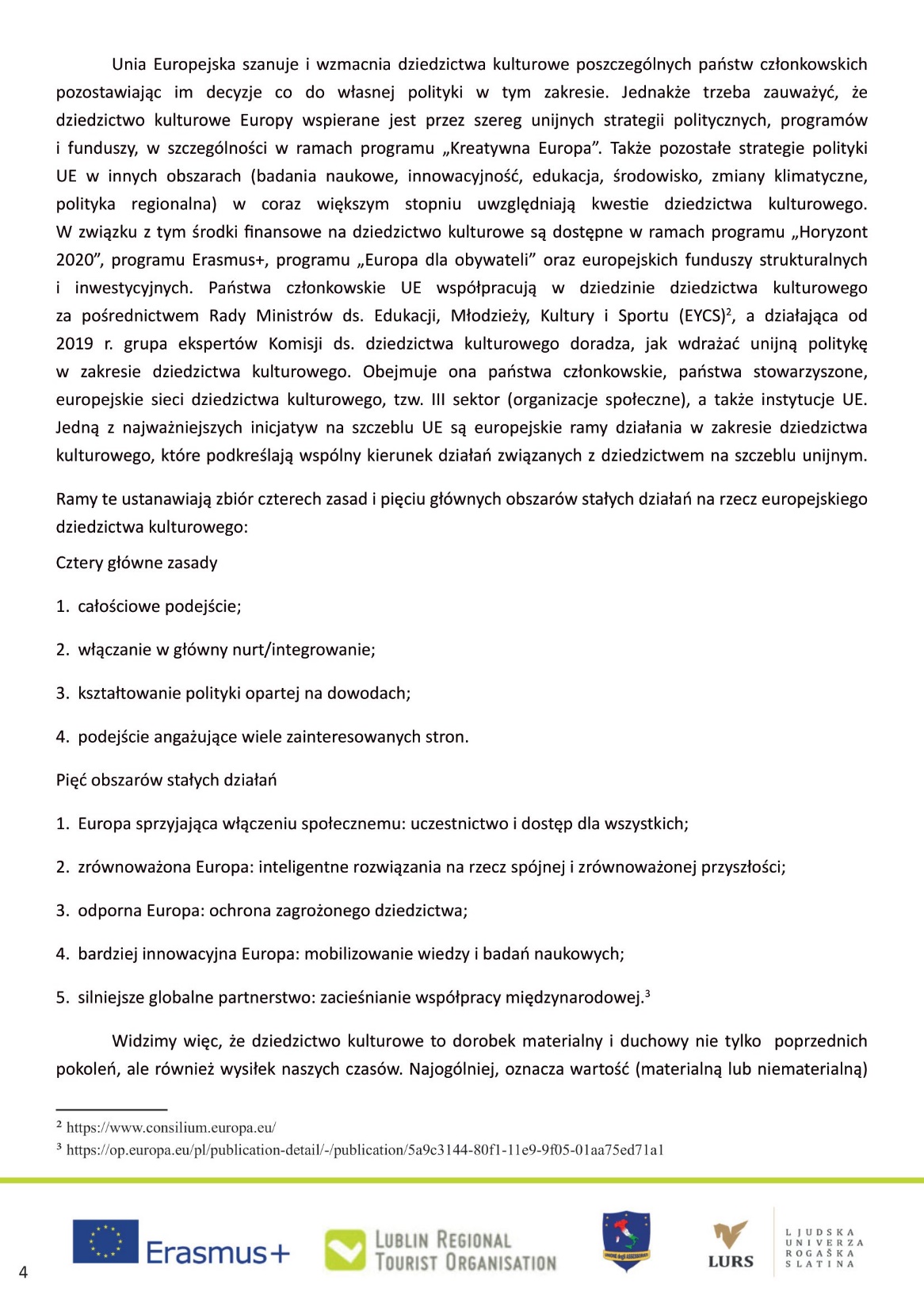 DZIĘKUJĘ ZA UWAGĘ!
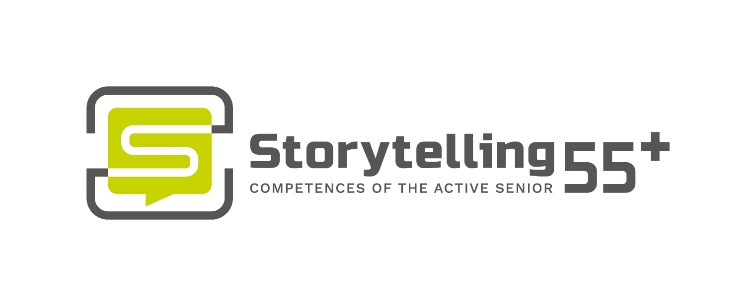 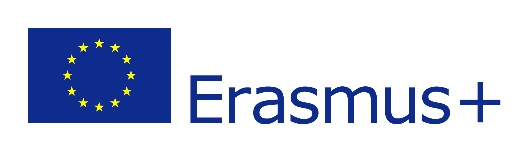